LC7 : Evolution spontanée d’un système chimique
Niveau : CPGE

Pré-requis :
 Tableau d’avancement
 Réactions acido-basiques
 Couples redox, demi équations, potentiels standards
 Loi de Kohlrausch
Notion d’état d’équilibre
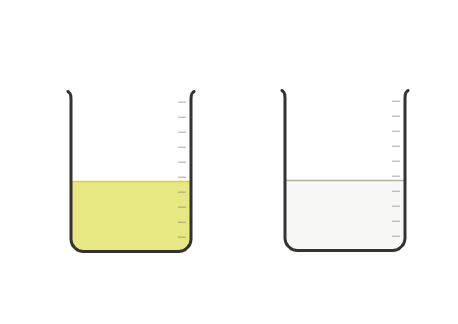 Notion d’état d’équilibre
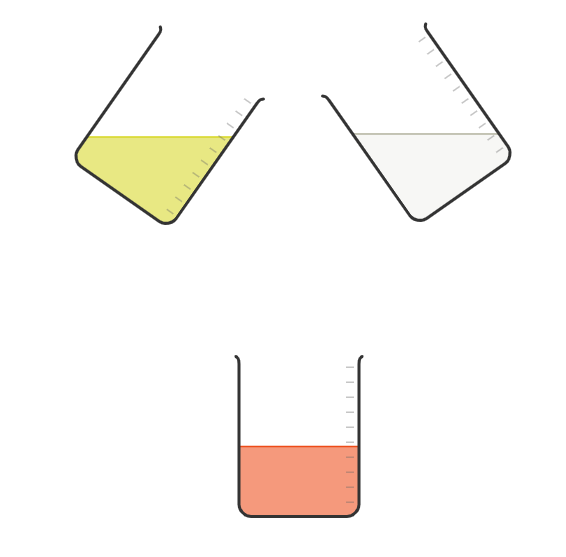 Notion d’état d’équilibre
La réaction est terminée : les quantités de matières des espèces n’évoluent plus
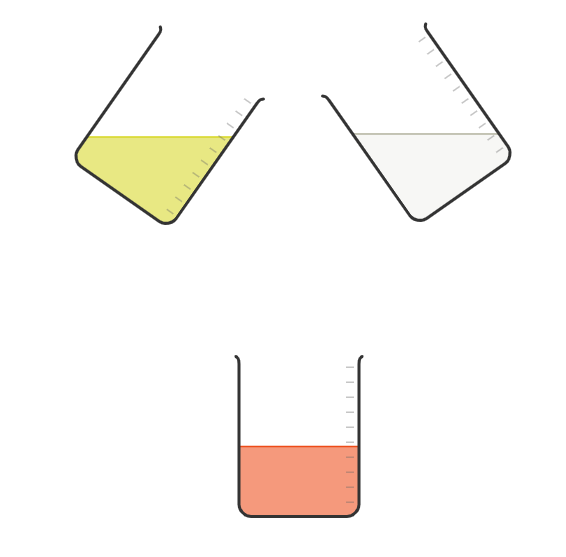 Notion d’état d’équilibre
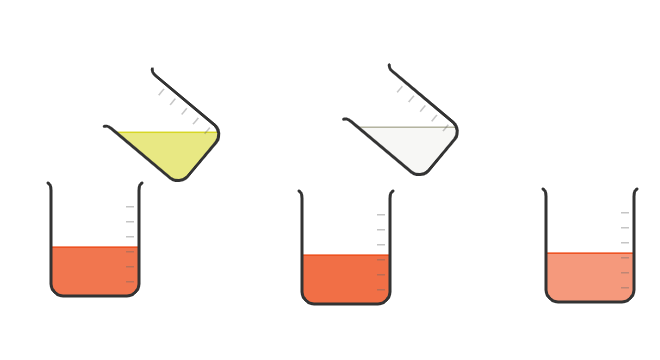 Détermination du quotient réactionnel de la réaction de dissociation de l’acide acétique
Détermination du quotient réactionnel de la réaction de dissociation de l’acide acétique
Détermination du quotient réactionnel de la réaction de dissociation de l’acide acétique
Loi de Kohlrausch
Détermination du quotient réactionnel de la réaction de dissociation de l’acide acétique
Conductimètre
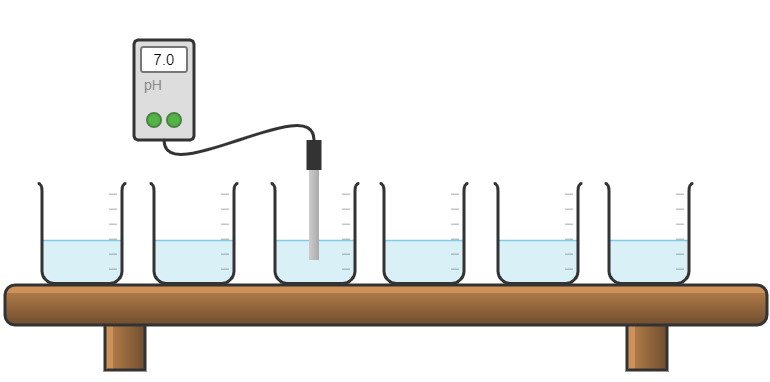 Récapitulatif :
Pour prévoir l’état final d’un système (si équilibre) :



Pour prévoir l’évolution spontanée d’un système :
Equilibre chimique
Sens direct
Sens indirect
Principe d’une pile
Principe d’une pile
Principe d’une pile
R
Jonction électrolytique
Principe d’une pile
Dans quel sens circulent les éléctrons ?
R
Jonction électrolytique
Pile Daniell
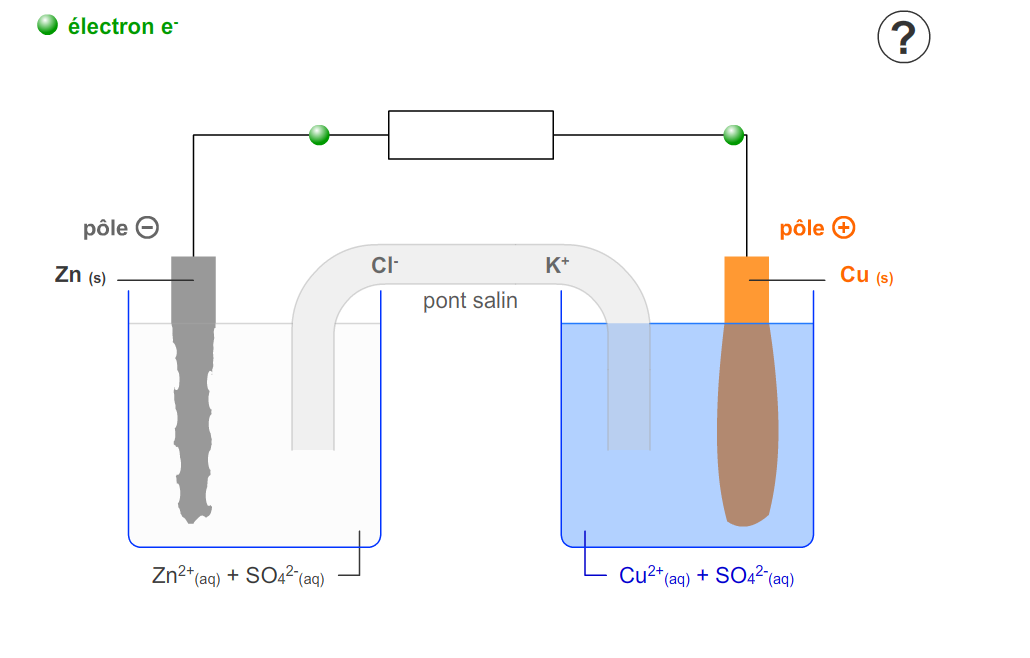 Etat final de la pile
Hypothèse : l’état final est un état d’équilibre, alors
Mais si
Il y a rupture d’équilibre : il n’y a plus de zinc dans l’état final
L’hypothèse d’équilibre était fausse
Fonctionnement de la sonde du conductimètre
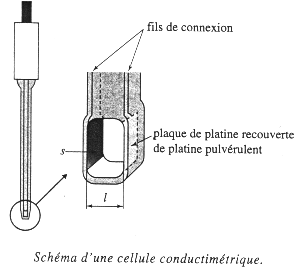 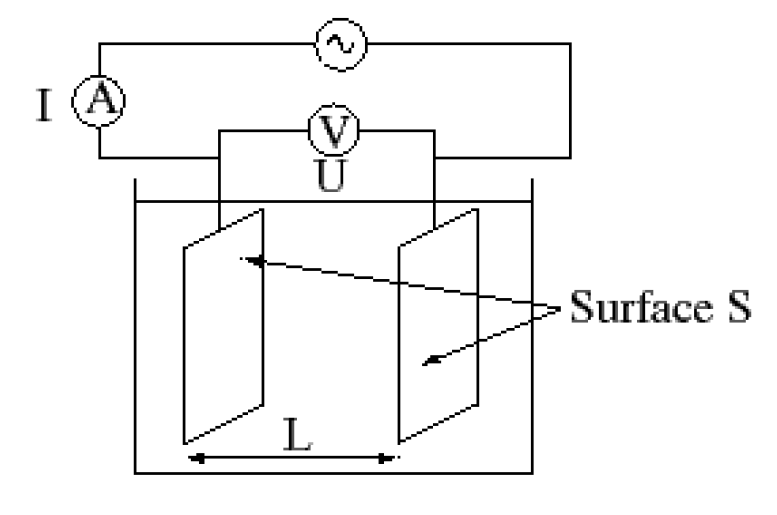 • 𝐺 = 𝐼/𝑈 en S 
• 𝜎 = 𝐺×𝑘 avec 𝑘 constante de cellule en 𝑐𝑚−1
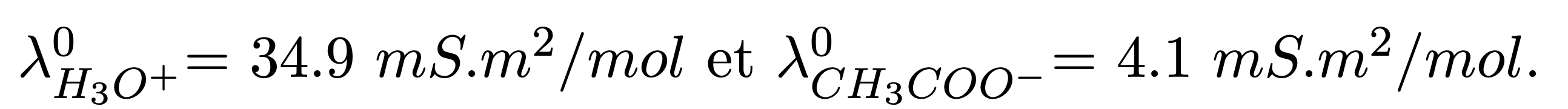